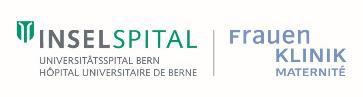 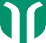 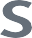 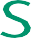 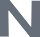 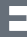 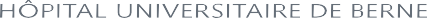 D-Mannose als Behandlungsmethode bei akutem unkompliziertem HWI
Prof. Dr. Annette Kuhn, Frauenklinik Bern, Inselspital
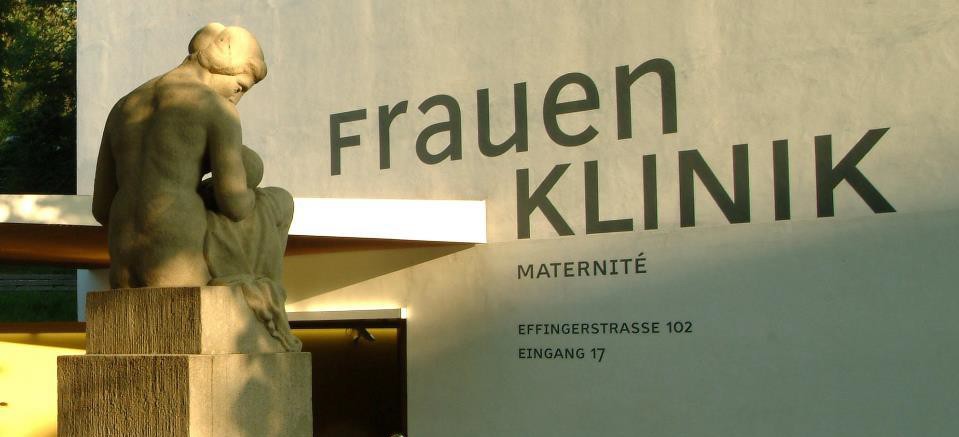 Unterscheide...
Harnwegsinfekt
Asymptomatische Bakteriurie
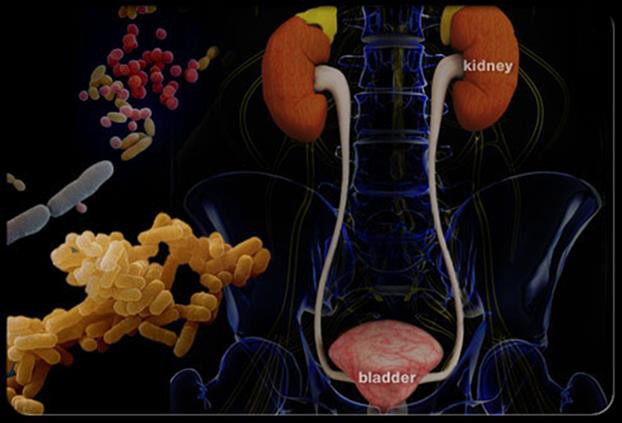 Rezidivierende hwi
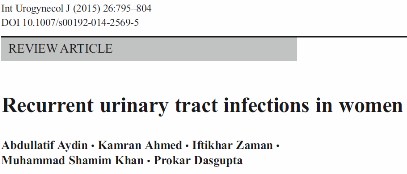 ≥ 2 Infektionen in 6 oder
≥ 3 Infektionen in 12 Monaten

50% life time Risiko für HWI wovon 25% rezidivieren
E.coli (70-95%), S. saprophyticus, K. pneumoniae, P. mirabilis
Aydin A, Int Urogyn J 2015
3
Komplizierter vs unkomplizierter HWI
Unkompliziert:
Normale Harnblasenentleerung
Normale Anatomie
Häufigste Keime: E.coli, Staph. Saprophyticus, meist eine Keimart
Kompliziert, CAVE!!!!!!:
Strukturelle oder funktionelle Patho-Anatomie
Neurologische Leiden
Restharn
Rezidivierende HWI >2/Jahr
Prädisposition für Pyelonephritis: Diabetes, Steine, Reflux, Schwangerschaft, Transplantation, polyzystische Nieren
Riskofaktoren für Harnwegsinfekte
Menopause, Atrophie
Häufiger 	Geschlechtsverkehr
Barrieremethoden zur 	Kontrazeption
Stuhlinkontinenz
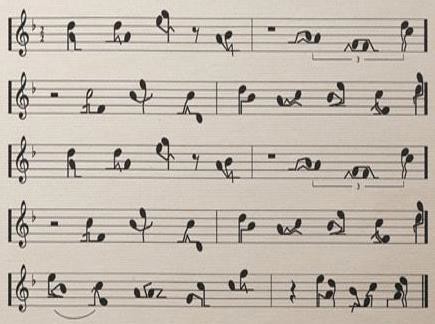 WHO: Geschätzte Todesfälle	im Jahr 2050….
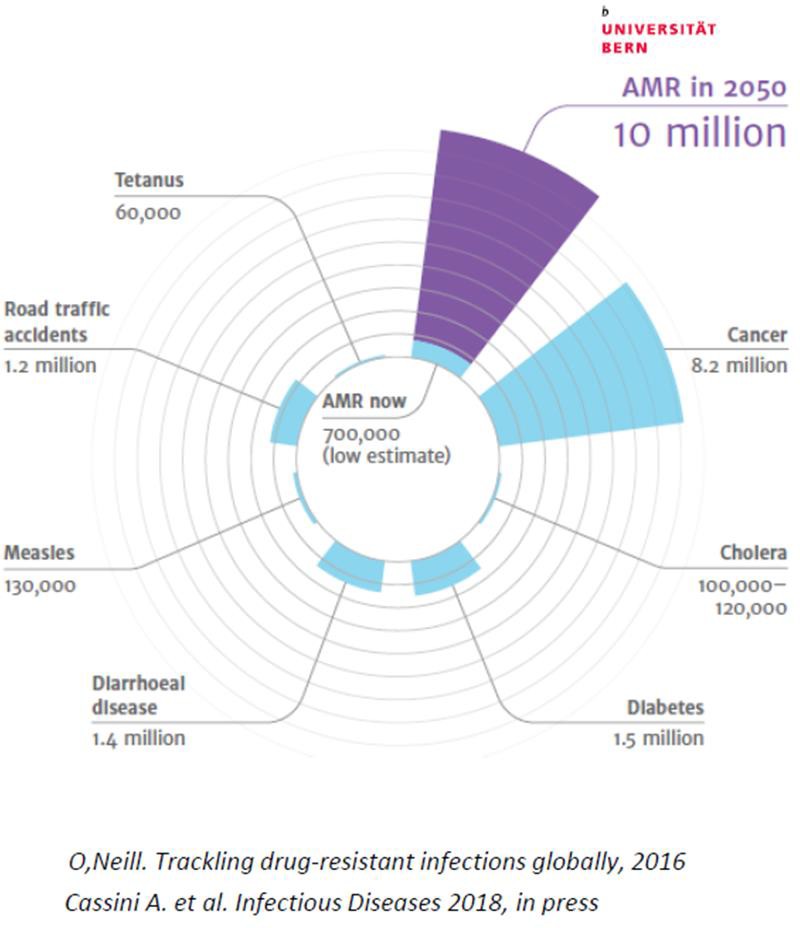 AMR= Antibiotika-Multiresistenz
Antibiotikaresistenzen
E.coli & Cephalosporine
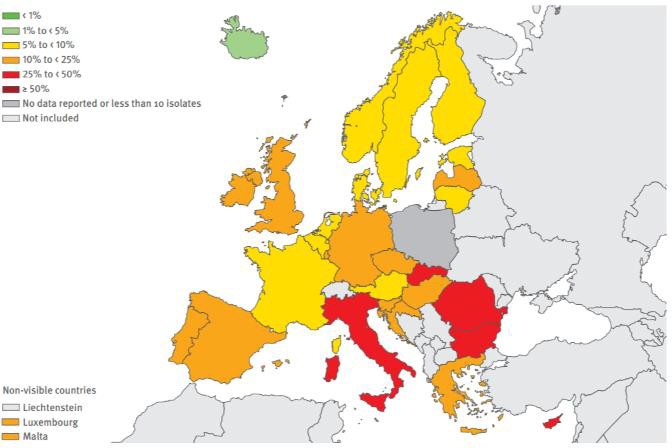 ECDC Antimicrobial resistance surveillance in Europe 2014
7
Antibiotikaresistenzen
E.coli & Fluorchinolone
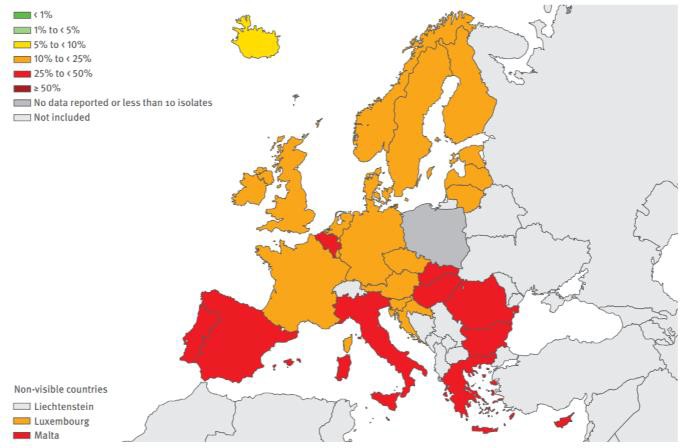 ECDC Antimicrobial resistance surveillance in Europe 2014
8
Antibiotikaresistenzen
K. pneumoniae & Fluorchinolone
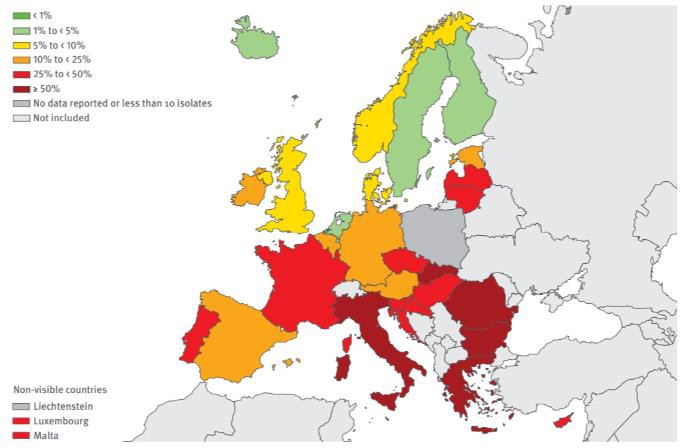 ECDC Antimicrobial resistance surveillance in Europe 2014
9
Resistenzen
Wir MÜSSEN unsere Alternativen nutzen!!! !!!!!!!
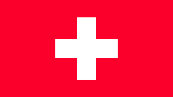 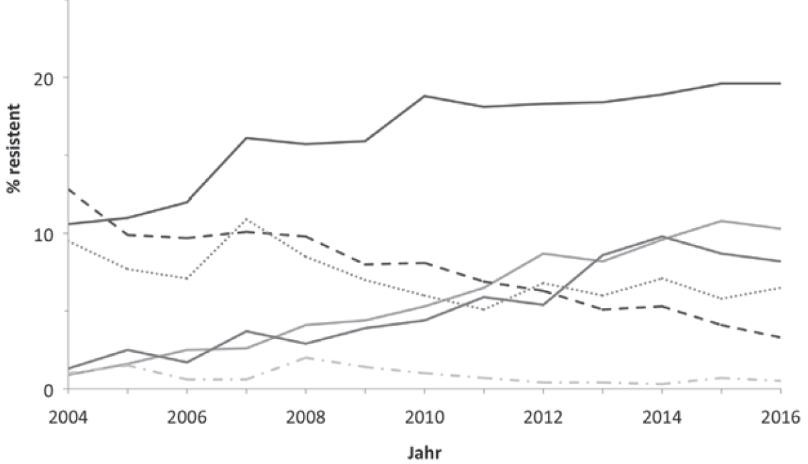 Fluorochinolon-resist.
E. coli
Cephalosporin-resist.
E. coli

Cephalosporin-resist.
K. pneumoniae
anresis.ch
10
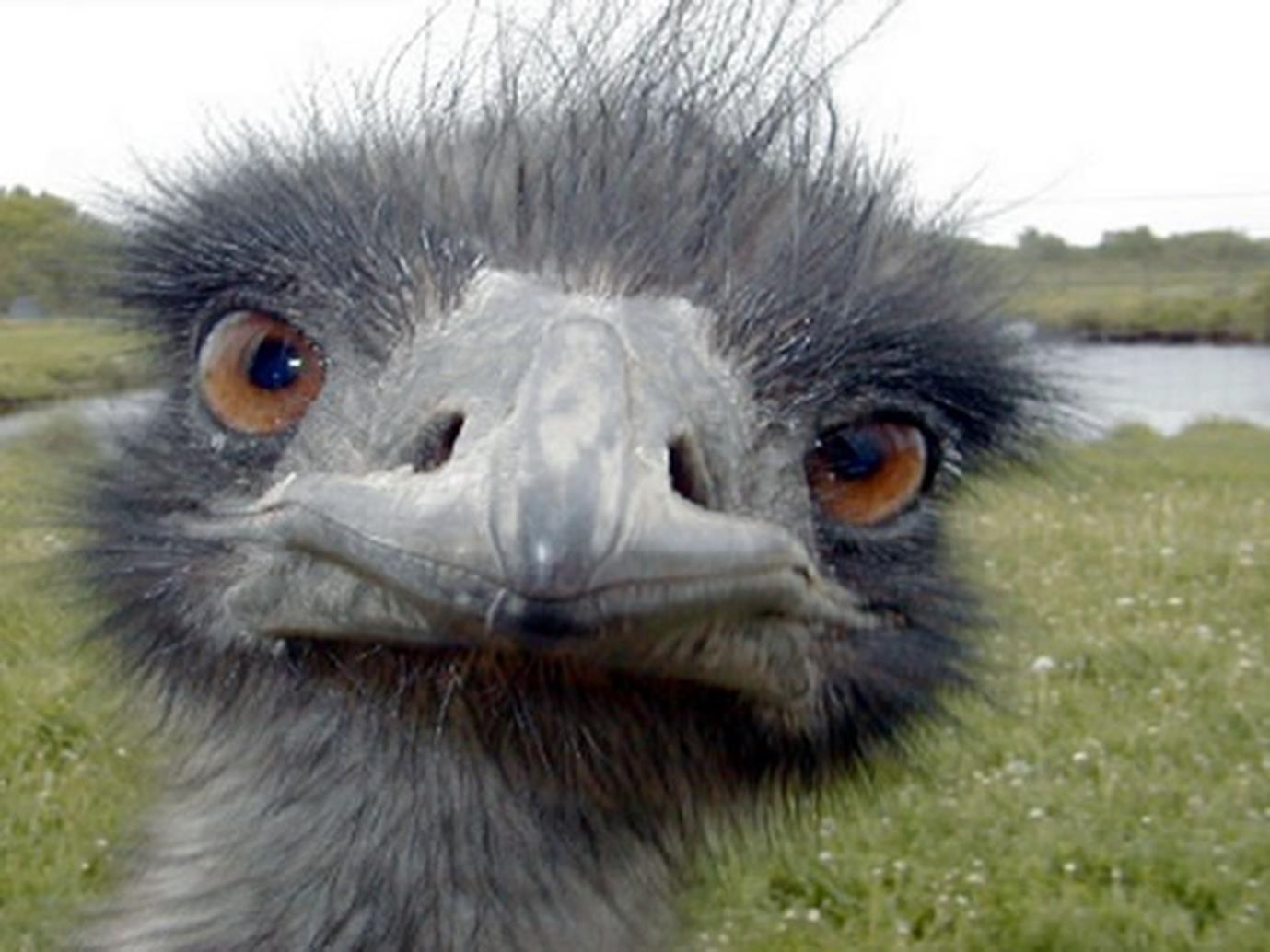 We de
ir
lche alternativen zu Antibiotika haben w
nn?
THERAPEUTISCH:
• Nix machen
• Antiphlogistika: Ibuprofen et al
• Pflanzliche Alternativen
• «Anderes» 
PROPHYLAKTISCH
• Lokale Östrogenisierung
• Risikofaktoren eliminieren
• Impfung
• Pflanzliche – andere Möglichkeiten
Wir brauchen Alternativen!!!!!!
11
Wir brauchen Alternativen!
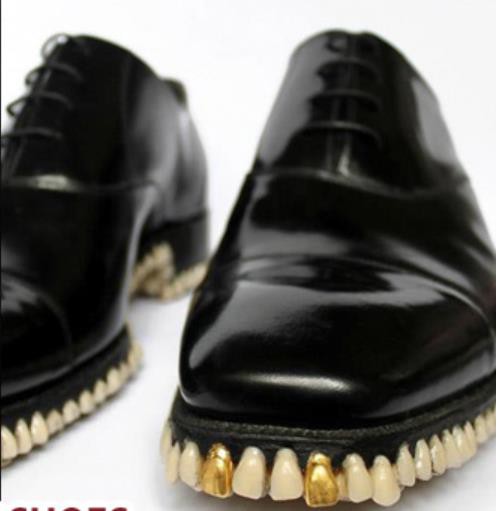 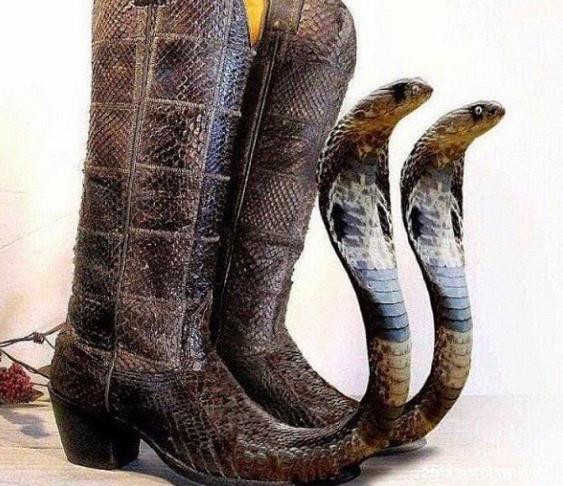 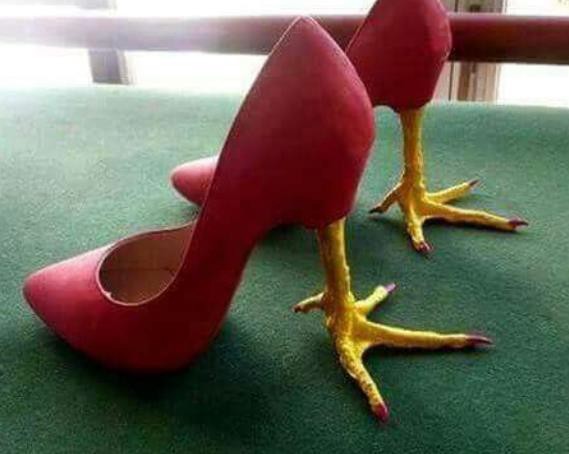 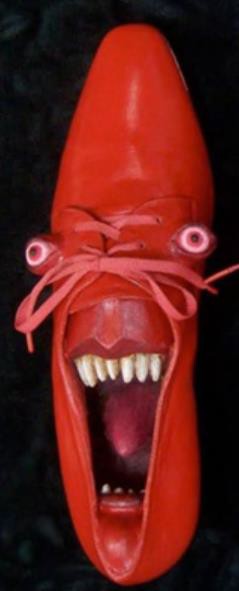 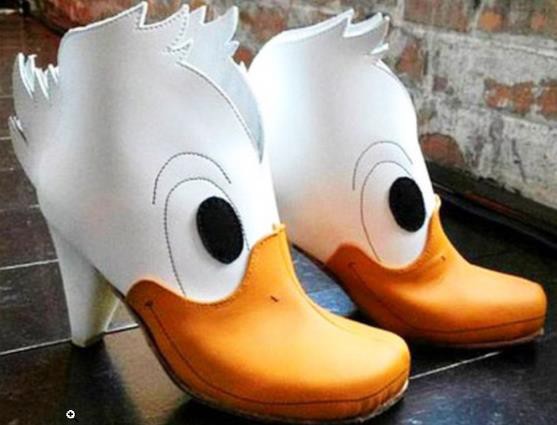 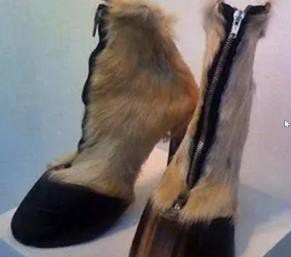 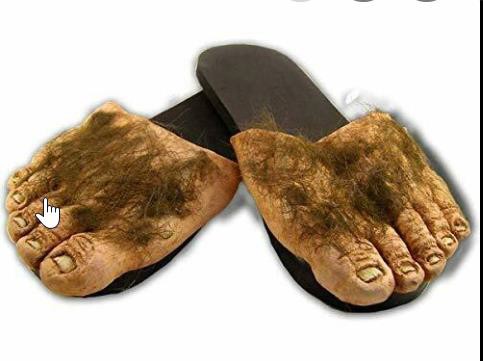 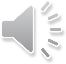 …und davon gibt es eine Menge bei unkomplizierten HWI!
….wait and see
Lokale Östrogene
Pflanzliche Stoffe: Femannose®, Angocin®, Canephron®, Cystinol®, 	Hänseler Blasendragees®	etc (….with evidence!)
Antiphlogistika
Impfungen: Urovaxom®, Strovac®
«life style recommendations»
Kontrazeption? Stuhlinkontinenz behandeln
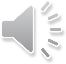 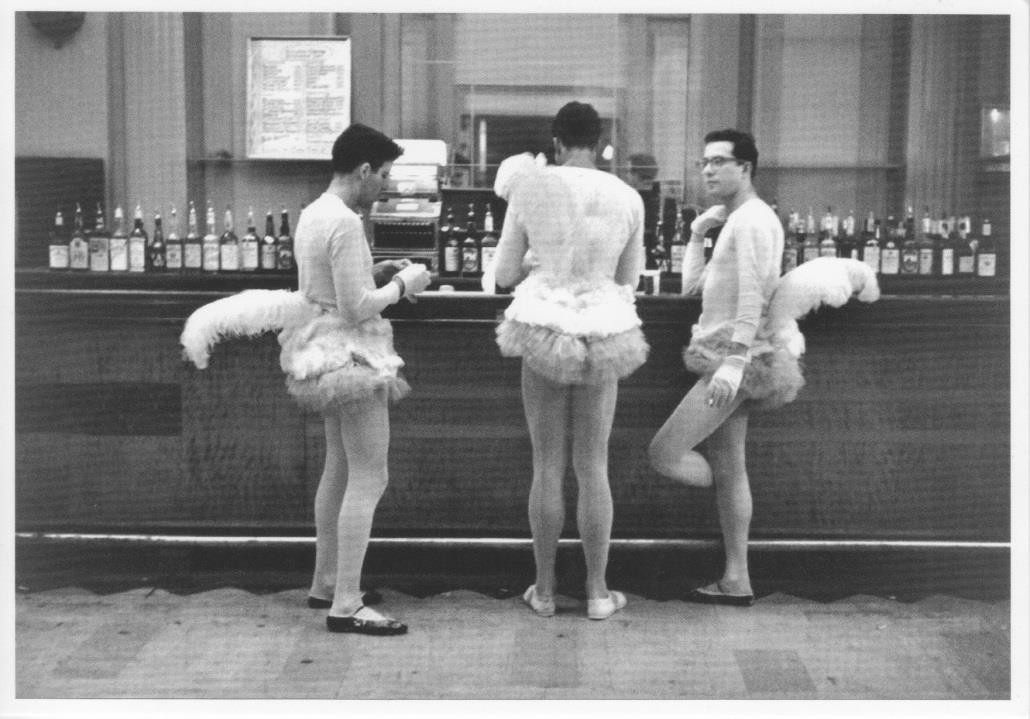 Risikofaktoren elimininieren: Stuhlinkontinenz therapieren! Bottle-Wash empfehlen

Lifestyle-Change
(Effizienz nicht bewiesen):
post-koitale Miktion, «von vorne nach hinten Abwischen», Hot-Tubs/Whirlpools, Fahrradfahren, Baumwollunterwäsche, BMI, zu enge-zu leichte Kleidung, etc
(Aydin A, Int Urogyn J 2015)
14
Prophylaxe – D-Mannose
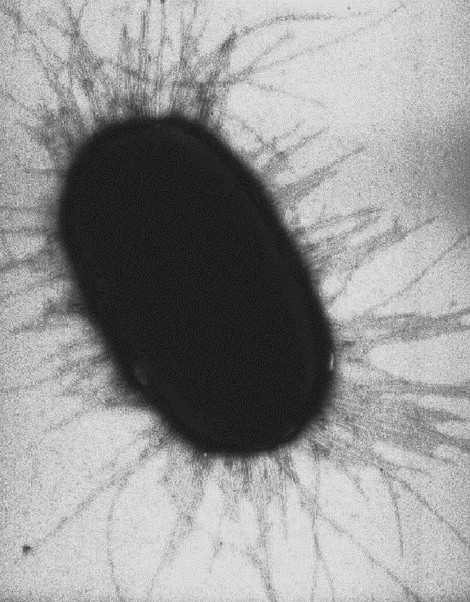 Bindet FimH-Adhesin der Fimbrien


In Gebrauch für Katzen, Hunde, Pferde
Rezidive:
Keine Prophylaxe:
Nitrofurantoin-Prophylaxe:
60%
20%
	D-Mannose:	15%, weniger Nebenwirkungen
Altarac S, BJU Int 2014 Kranjcec
B, World J Urol 2014
15
Wirkprinzip D-Mannose
Ursache
Blasenentzündungen werden hauptsächlich durch das 	Darmbakterium E. coli verursacht. An der Oberfläche 	der Schleimhautzellen in der Blase sitzen D-Mannose- 	Reste, an denen die zuckerliebenden E. coli-Bakterien 	bevorzugt anhaften und so durch die Abwehrreaktion 	des Körpers die Entzündung verursachen.
Wirkung
Der Hauptinhaltsstoff, die D-Mannose, gelangt innert einer 	Stunde1 nach der Einnahme unverändert über den Blut- 	kreislauf in die Blase.
Die D-Mannose bindet sich dabei an die E. coli Bakterien 	und verhindert so aktiv, dass diese an die Schleimhaut 	der Blase und der Harnwege andocken und Entzündungen 	verursachen.
Die E. coli Bakterien werden bei diesem Vorgang nicht 	abgetötet, sondern inaktiviert und mit dem Urin ausge- 	schwemmt. Es entsteht keine Resistenzentwicklung.
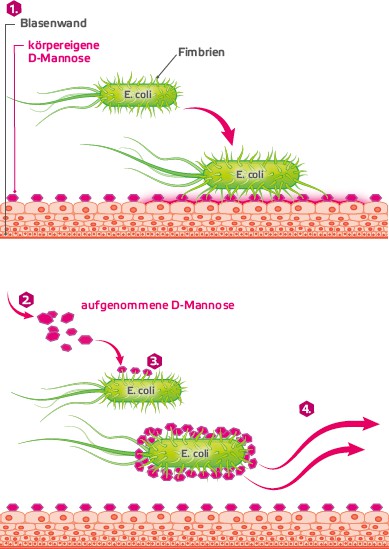 Quelle: 1. Domenici et al. (2016): D-mannose: a promising support for acute urinary tract infections in women. A pilot study. European Review for Medical and Pharmacological Sciences 20, 2920- 2925.
Stick-and-roll sowie catch-bond der pathogenen E. coli Bakterien
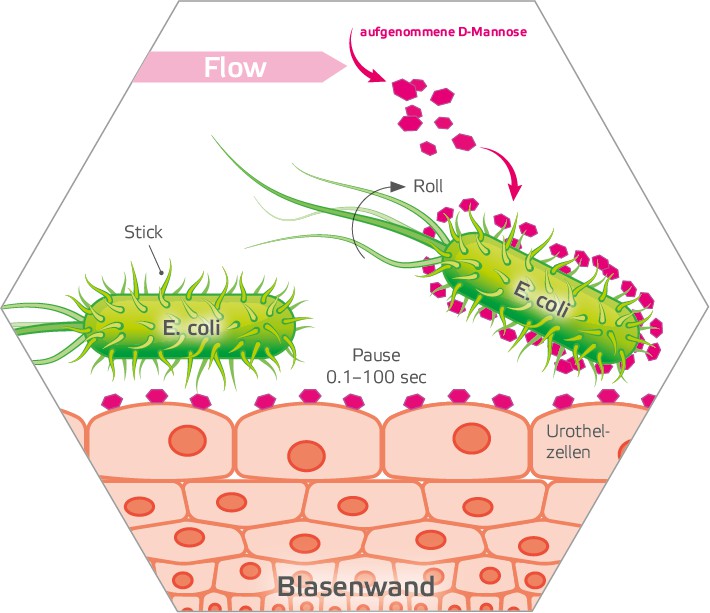 D-MANNOSE in der Akutbehandlung
E. coli-Bakterien, die sich mit ihren Fimbrien an die Blasenwand angeheftet haben, bewegen sich im sogenannten Stick-and-roll Mechanismus fort. Dadurch werden fortlaufend bereits an die Blasenwand gebundene Fimbrien wieder gelöst.
Schwimmende D-Mannose kann an die abgelösten Fimbrien der E. coli-Bakterien binden und so auch zunächst gebundene E. coli-Bakterien ausspülen (catch-bond).
Schnelle und gute Wirkung von D-Mannose bei unkomplizierter, akuter Blasenentzündung
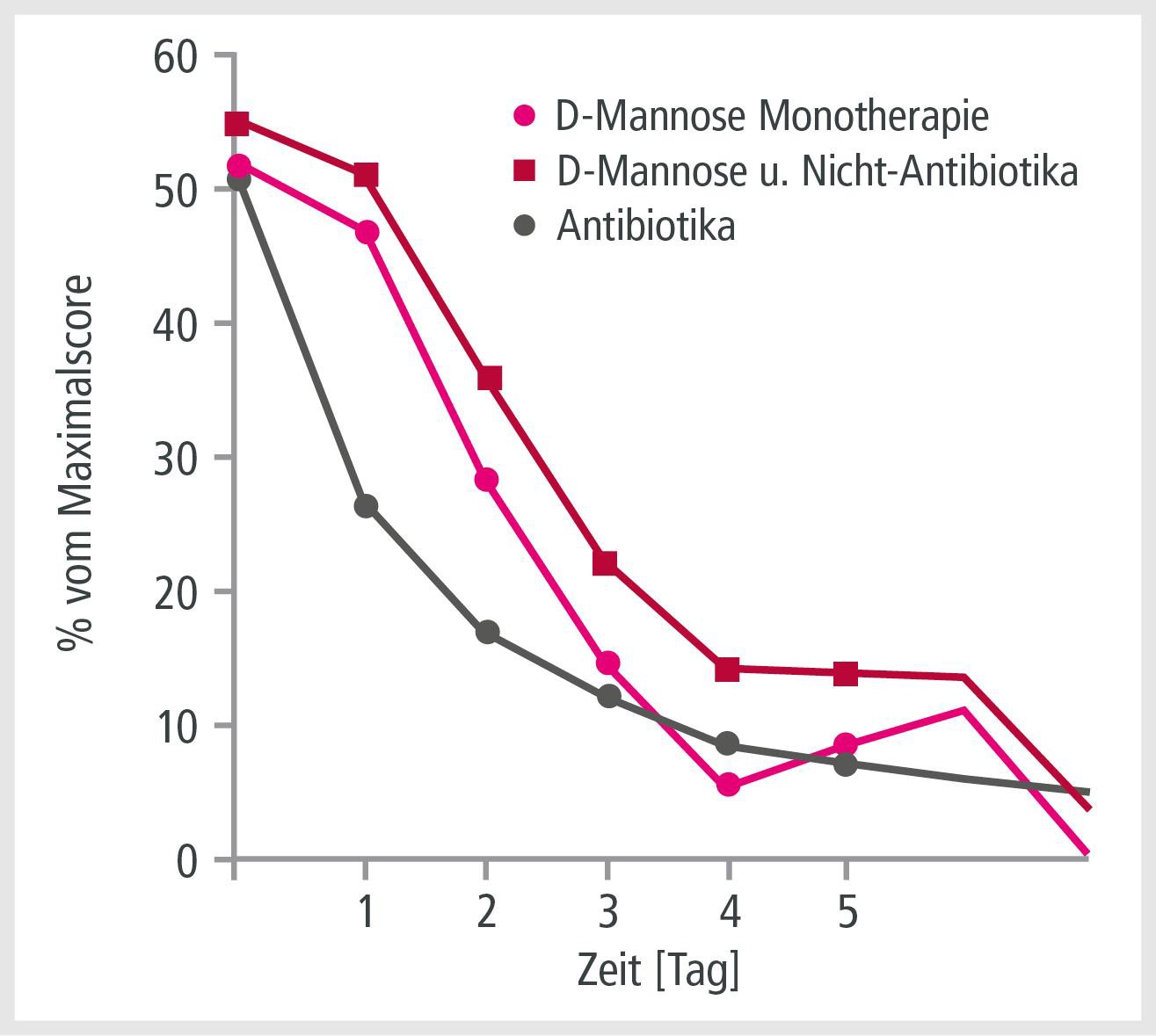 D-Mannose zeigt eine hohe Symptomlinderung bereits ab dem
3. Behandlungstag

D-Mannose zeigt eine überzeugende Heilungsrate

D-Mannose ist eine vielversprechende Alternative zu einer Antibiotikabehandlung
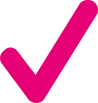 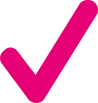 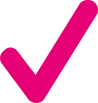 Quelle: Wagenlehner, F.; Lorenz, H.; Ewald, O.; Gerke, P. Why D-Mannose May Be as Efficient as Antibiotics in the Treatment of Acute Uncomplicated Lower Urinary Tract Infections - Preliminary Considerations and Conclusions from a Non-Interventional Study. Antibiotics 2022, 11, 314. *post-hoc Analyse einer prospektiven, nicht-interventionellen Studie kombiniert mit verfügbaren Studienergebnissen zu Antibiotika
Ist die Wirkung von D-Mannose belegt?
100%
D-Mannose – Klinisch belegt*:
Patientinnen ohne HWI (%)
Nach einer 7-Tage-Behandlung von akuten Blasenentzündungen mit Ciprofloxazin wurden 308 Frauen mit rezidivierenden Harnwegsinfekten eingeschlossen
Während 6 Monaten wurden täglich behandelt:
103 Frauen mit 2g D-Mannose
103 Frauen mit 50mg des Antibiotikums Nitrofurantoin
102 Frauen erhielten keine Prophylaxe
Mit D-Mannose waren nach 6 Monaten hoch signifikant mehr Frauen ohne Harnwegsinfekte (80% von 103 Frauen) als Frauen ohne Prophylaxe (40% von 102 Frauen)
D-Mannose war gleich wirksam wie das Antibiotikum Nitrofurantoin
80%
60%
40%
20%
0%
3
Monate
0
1
2
4
5
6
Prophylaxe bei wiederauftretenden Harnwegsinfekten*
*Quelle: Kranjcec B. et al (2014): D-mannose powder for prophylaxis of recurrent urinary tract Infections in women: a randomized clinical trial. World J. Urol. 32.79–84.
Zur Akutbehandlung und Vorbeugung bei Blasenentzündungen
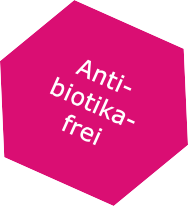 FEMANNOSE® N mit dem natürlichen Inhaltsstoff D-Mannose – zur Akutbehandlung und tiefdosiert zur Vorbeugung von unkomplizierten unteren Harnwegsinfektionen

2g D-Mannose
E. coli Bakterien werden inaktiviert und mit dem Urin ausgeschwemmt
Glutenfrei, laktosefrei
Vegan
Für Diabetiker geeignet (0.3 BE)
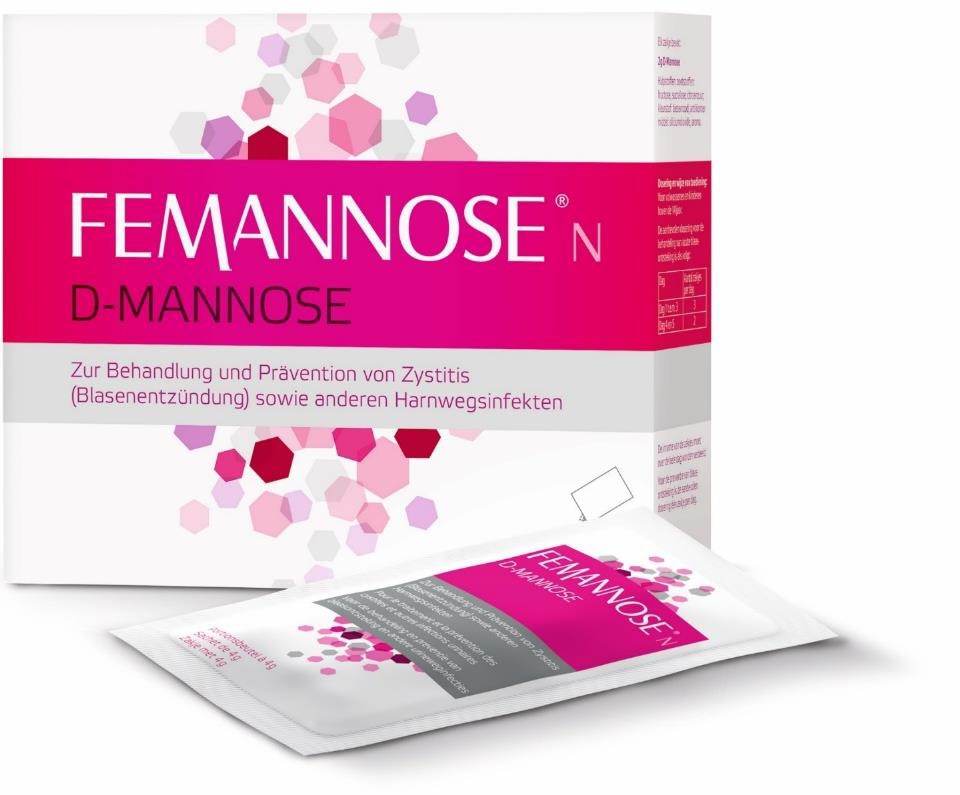 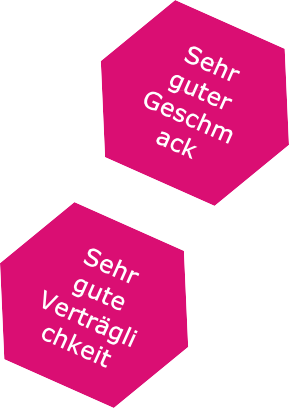 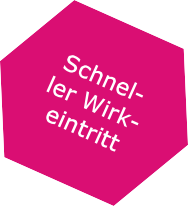 PRODUKTNUTZEN
Schneller Wirkeintritt: bereits nach einer Einnahme möglich
Für Erwachsene und Jugendliche ab 14 Jahren
Ohne Nebenwirkungen oder Interaktionen mit
Medikamenten
Dauerhafte Anwendung für Prävention
Medizinprodukt
Keine Störung des Mikrobioms
Dosierung
Akute Zystitis:
1.-3. Tag: 3x1 Beutel 4.-5. Tag: 2x1 Beutel


Prophylaxe:
Abends ein Beutel vor dem Schlafengehen
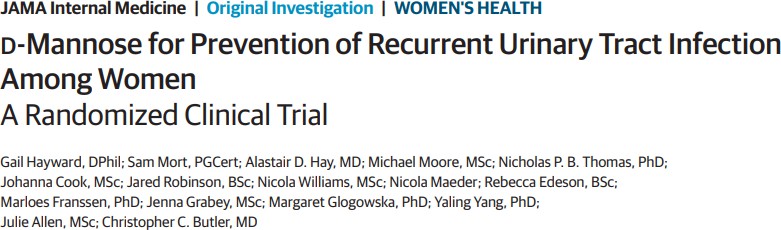 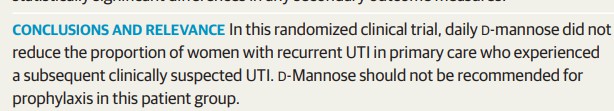 ?
Kritikpunkte….
Einschlusskriterium: «clinically suspected urinary tract infection»….
Keine mikrobiologische Bestätigung, kein Ausschluss 	Vaginalinfektion!!!
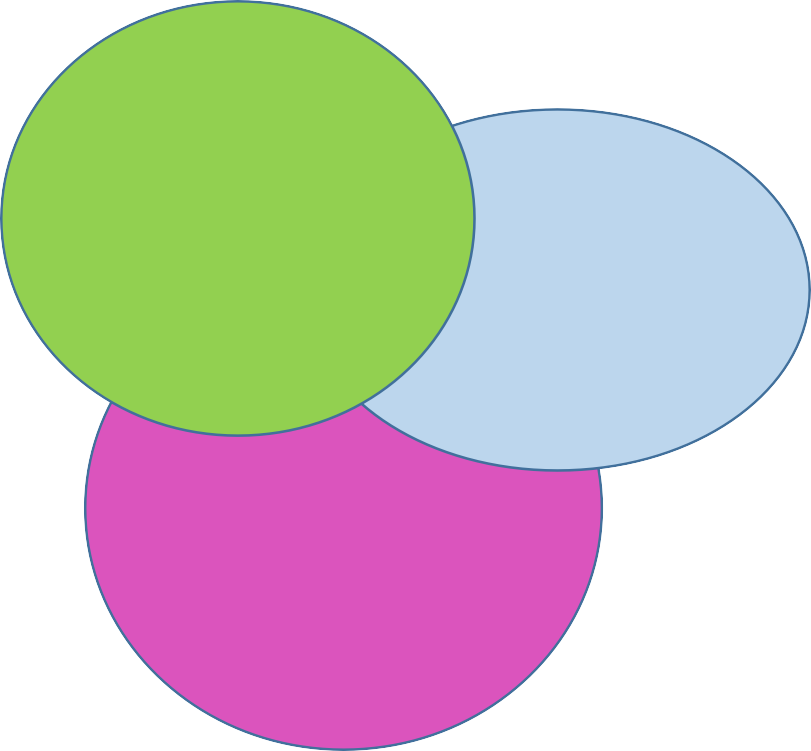 Bladder Pain
Syndrome
OAB
HWI
Compliance bei der Einnahme?
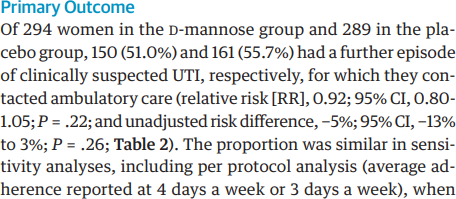 2/3 der Patientinnen nahmen D-Mannose 3x pro Woche ein
-> Unterdosierung der Mannose
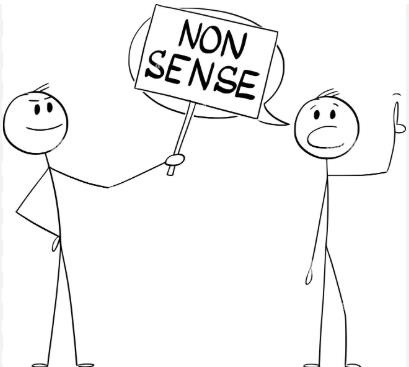 Therapie / Prophylaxe
Impfung
Urovaxom: 18 E.coli Stämme: HWIs halbiert (Bauer HW, Eur Urol 2005)
D-Mannose: reduziert HWI um bis 60%
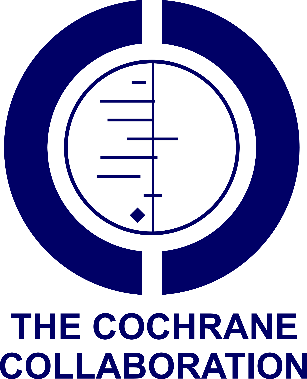 Cranberry: «not recommended» (Jepson RG, Cochrane 2012)

Vitamin C, Lactobacilli: schwache Datenlage
Lokale Östrogene
26
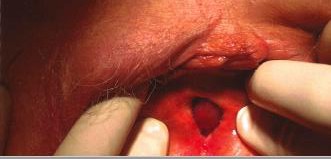 Lokale Atrophie und andere Faktoren
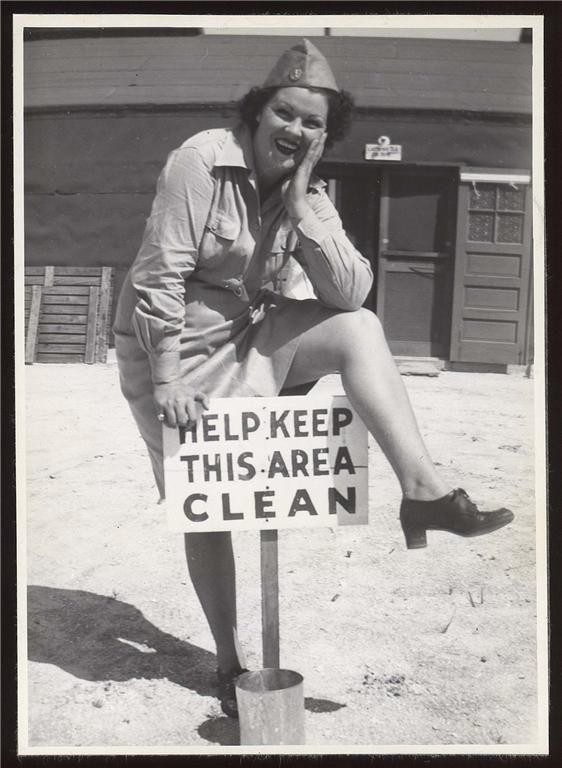 Kann trotz systemischer Östrogene auftreten!
Therapien: Zäpfchen (zB OrthoGynest) vs Tabletten (zB Vagigem) vs Creme (zB OestroGynaedron)

Sehr gute Datenlage zur Prophylaxe bei HWI!!!!!!
Symptome Atrophie
Brennen, Fremdkörpergefühl
Dyspareunie
Vaginalinfekte
Blutungen
Inkontinenz
Harnwegsinfekte
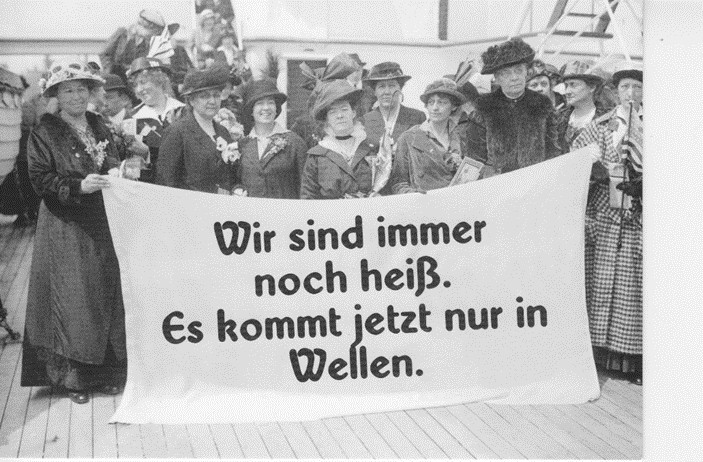 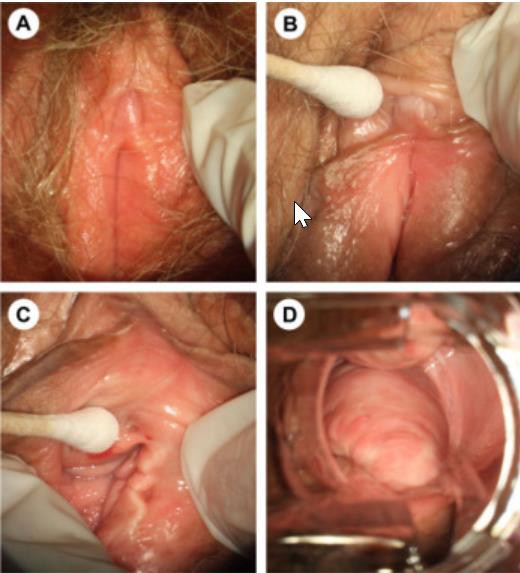 Diagnose und klinische Befunde
Beschwerden
Trockene, glänzende Haut
Fehlende vaginale Fältelung
Verlust des subkutanen Fettgewe
Verkleinerung des Introitus
Empfindlichkeit des Gewebes
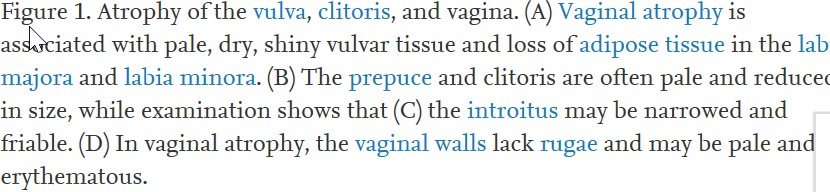 Unterscheide: Oestriol-Ostradiol
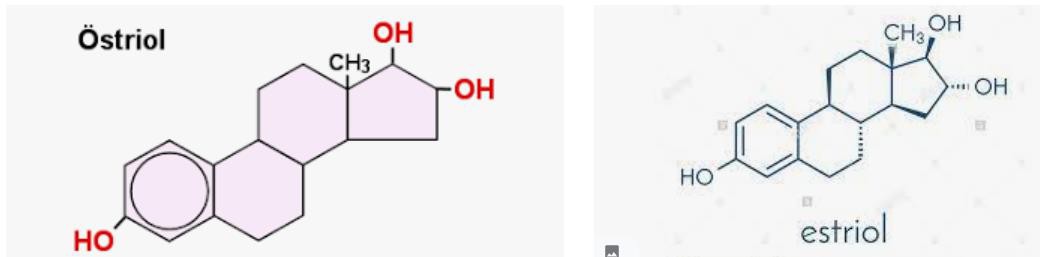 Soffwechselprodukt des Oestriols Ca. 10x schwächer als das Oestriol
Therapieoptionen der Atrophie
Vergleich niedrig dosierter Oestrogene
Zusammenfassung
Wir müssen bei unkomplizierte HWI Alternativen zu Antibiotika 	einsetzen, Resistenzen!

Es gibt evidenzbasierte pflanzliche Alternativen, wir müssen sie nur 	nutzen!

Lokale Östrogene nicht vergessen, D-Mannose nicht vergessen!